Measuring soil properties with your phone
Hybrid Digital Soil Mapping and image analysis
Matt Aitkenhead1 & Adnan Khan2
1James Hutton Institute
2University of Abertay
Email: matt.aitkenhead@hutton.ac.uk
Introduction
Measuring soil properties is important for multiple reasons; there are multiple land uses and industries that rely on soil information such as carbon content, structure, pH, texture or density. However, soil analysis in the laboratory is often time-consuming and expensive.
We have been exploring the possibility of using mobile phone images as a fast and low-cost alternative to laboratory-based ‘wet chemistry’. Using the Conditioned Latin Hypercube (CLH) sampling strategy method, we identified sample locations at Finzean Estate that provided representative information for Digital Soil Mapping (DSM) and phone-based monitoring of soil properties. A database of imagery and topsoil sample properties has been developed and investigated for its potential to allow rapid assessment of use to land managers.
Methods
Spatial datasets for topography (elevation, slope, aspect), land cover (LCM2019), soils (JHI 1:250k soils map) and remote sensing (GetMapping aerial photography) were developed at 2 metre resolution for the Estate boundary area.

Using R’s clhs package, successive populations of sampling locations from 5 to 100 were identified across the Estate. Comparisons between the variability shown within the full spatial datasets and the values of these covariates at the sample locations were made using the Bhattacharya Distance measure.

We determined that the optimum number of sampling points was 45, with sampling populations higher than this having the same variability as the full datasets.
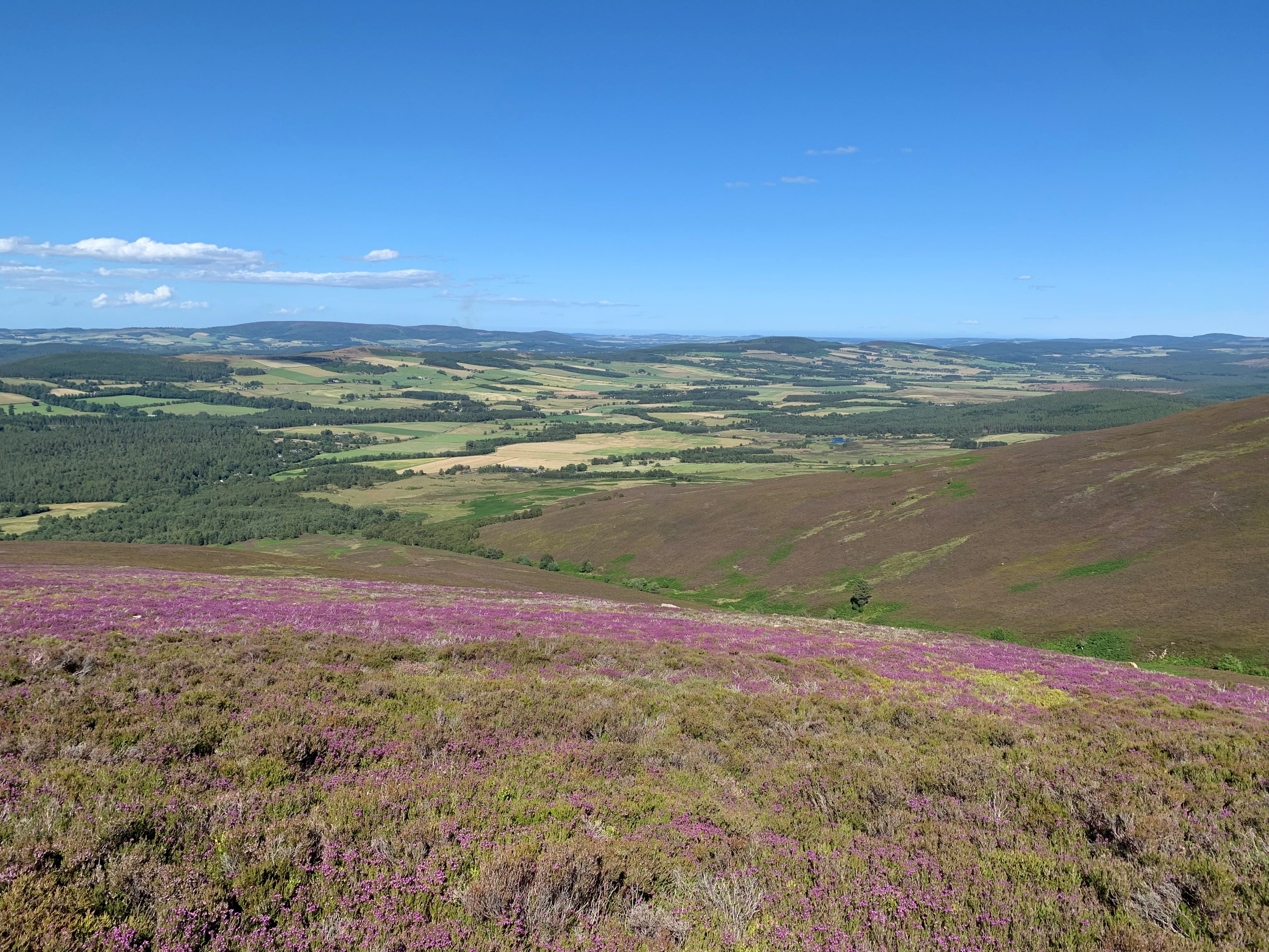 Figure 2 View across Finzean Estate from the south-west
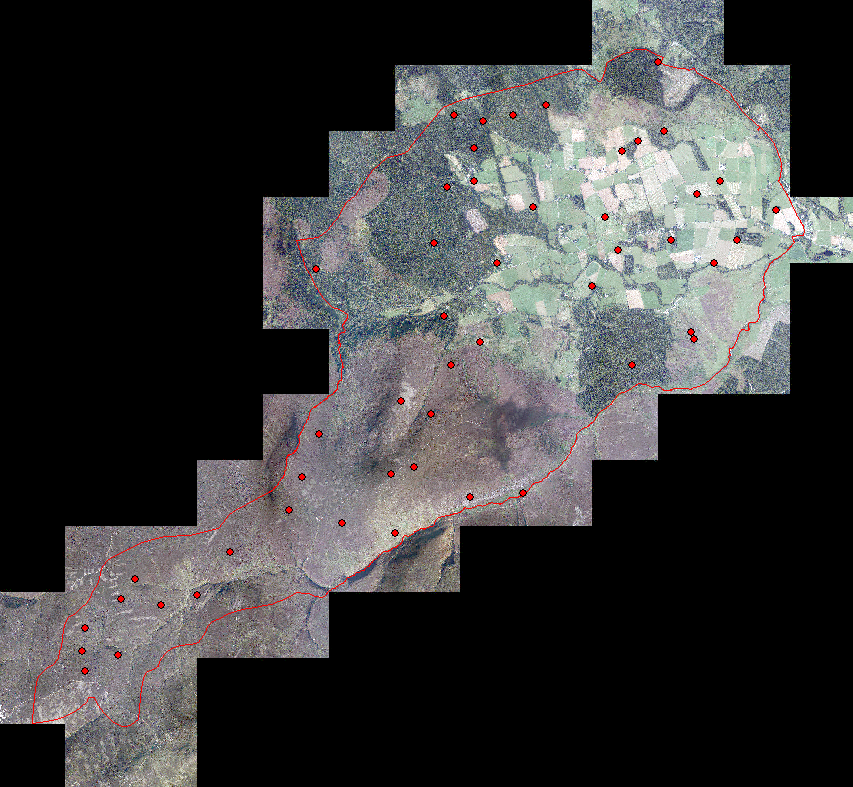 Results
We identified 50 locations that provided representation of the full variability of all spatial datasets used in the CLH analysis. Each of the locations was confirmed with the Estate owner and in two cases, alternative locations that matched the same covariate values were needed (because of access rights and ecologically sensitive species presence)

Soil sample analysis has enabled us to produce preliminary maps of some topsoil properties (BD, C concentration, pH) and these have been used to produce printed maps for the Finzean Estate owners and tenant farmers. At a stakeholder engagement event in Finzean Hall in January 2023, these maps were presented to the farmers, the Estate owners and colleagues from SAC Consulting.

Through ongoing engagement with Finzean Estate, we have agreed to provide farm-level mapping of all soil properties once the sample analysis is complete.
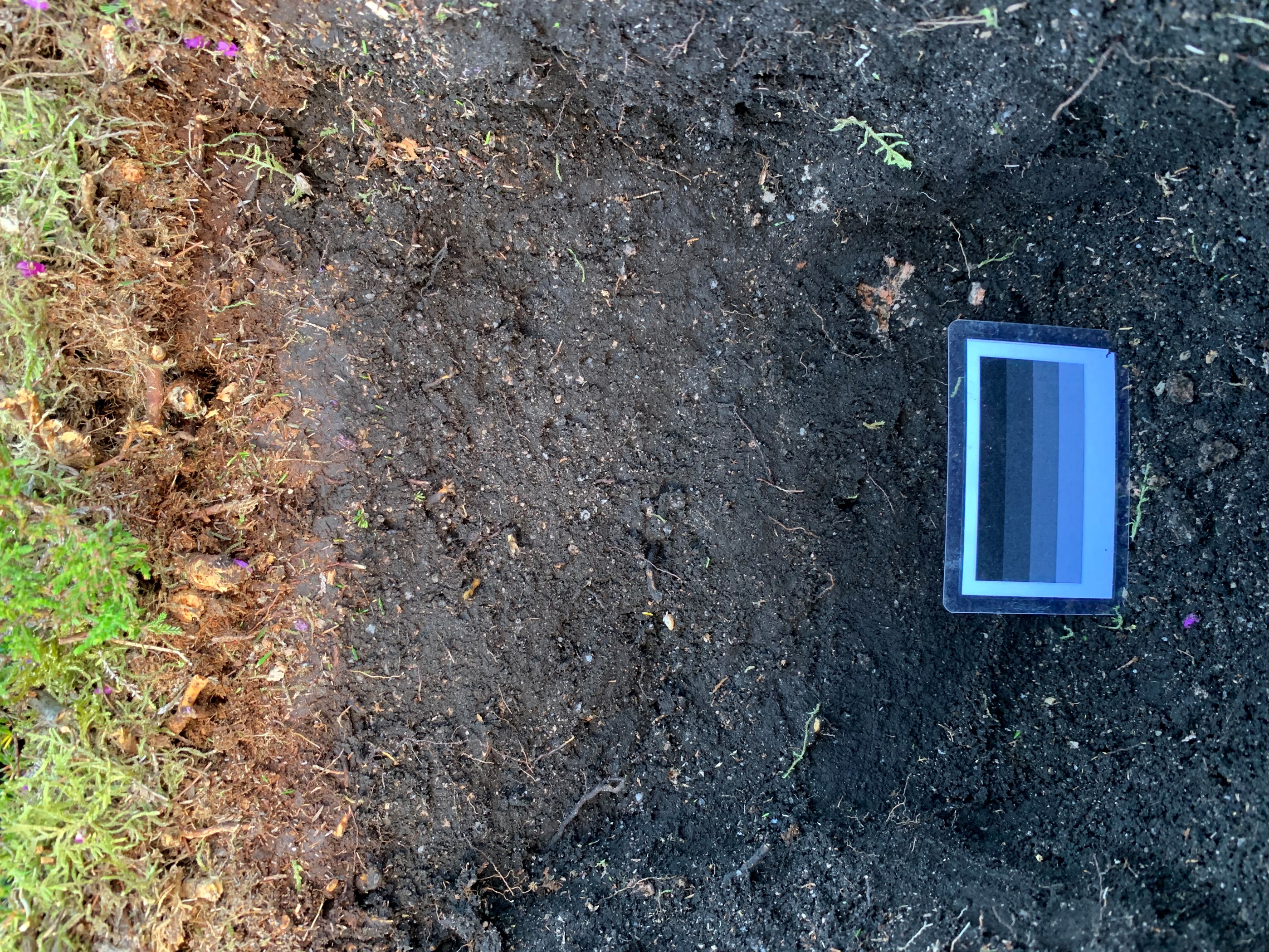 Figure 3 Distribution of sample points across Finzean Estate (thanks to Malcolm Coull for producing and providing an Estate boundary shapefile)
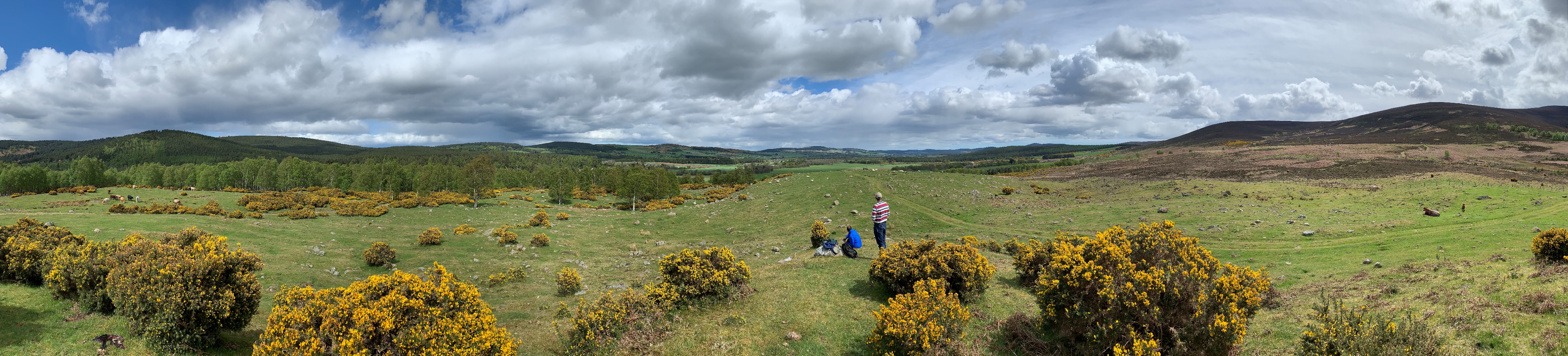 Figure 1 An example of a topsoil image (with colour correction card) taken with a mobile phone
Figure 4 Variability of the studied landscape across a short distance
Conclusions
 The Conditioned Latin Hypercube (CLH) approach was successfully applied to a stack of spatial datasets extracted for the Finzean Estate in Deeside, allowing 50 sample locations to be identified.
Analysis of the extracted points showed that the variability in spatial datasets is appropriately captured by these points.
Laboratory analysis of the topsoil samples is ongoing, with several of the properties (C, LOI, pH, bulk density) already determined.
Work is ongoing to develop an image analysis approach for extracting meaningful image characteristics that can be linked to soil properties alongside the spatial covariate values.
An expanded field campaign with more samples across Scotland is planned for 2023/24.